Presentation Visuals
PowerPoint: The “Killer” App
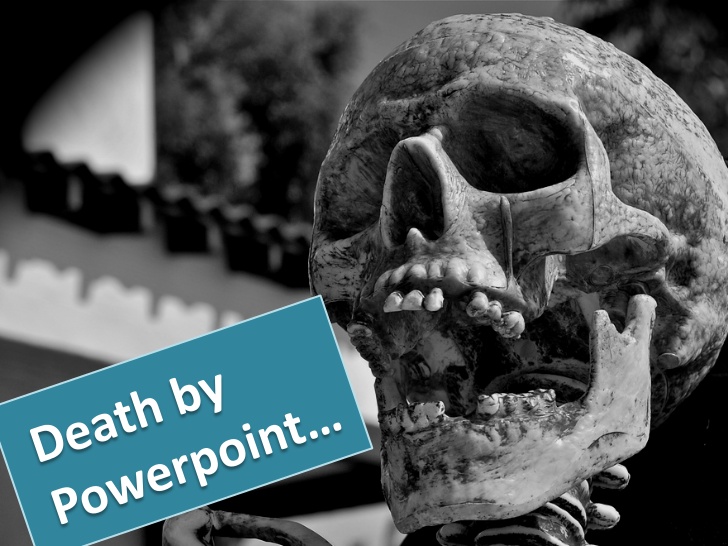 www.slideshare.net
1 - Keep it Simple
[Speaker Notes: NOT Complicated
NOT busy
NO “Chart Junk”

Lots of whitespace]
2 - Limit Bullet Points & Text
[Speaker Notes: Put Details in a handout]
Too Much Information
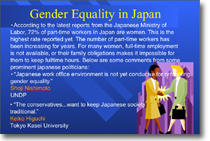 Much Better
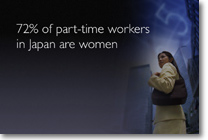 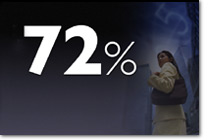 [Speaker Notes: Slide on right is even better.]
3 - Limit Transitions and Builds
[Speaker Notes: This means subtle, if any, animation.]
4 - Use High-Quality Graphics
[Speaker Notes: Avoid built-in graphics – they’ve seen it before.

Photos of people help audience connect.]
Cheesy Clipart
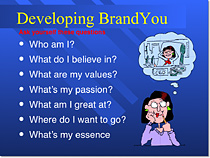 Photos are Better
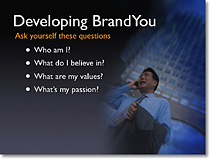 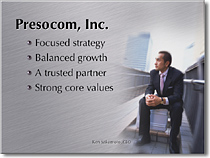 5 - Use a Theme
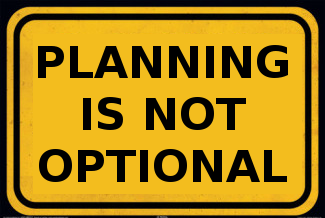 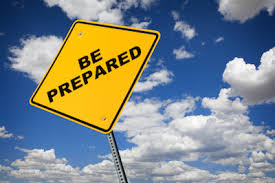 [Speaker Notes: NOT PPT templates!

This presentation uses a road sign theme.]
6 - Use Appropriate Charts
Pie Charts
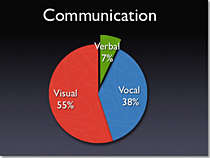 [Speaker Notes: Show percentages.

Use color to contrast slices.]
Vertical Bar Charts
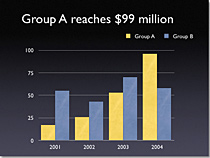 [Speaker Notes: Show changes over time.

Use color to contrast bars.]
Horizonatal Bar Charts
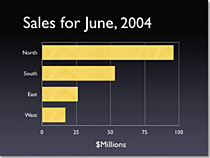 [Speaker Notes: Compare quantities.]
Line Charts
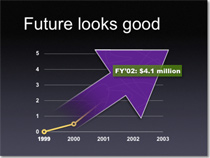 [Speaker Notes: Show trends.]
Tables
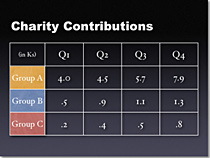 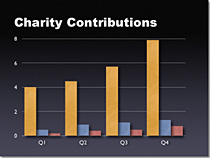 [Speaker Notes: Show side-by-side comparisons of data.

Tables lack impact.

Compare table with chart.]
7 - Use Color Well
[Speaker Notes: Color evokes feelings.

Color is emotional.

Color can help persuade and motivate.]
Color Spectrum
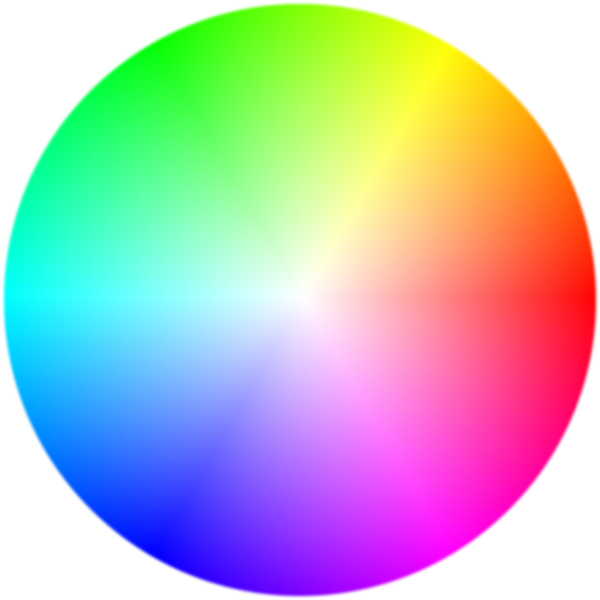 [Speaker Notes: Cool – blue & green.
Best for backgrounds (recede away).

Warm – orange & red.
Best for foregrounds (come at you).]
Use a Dark Backgound if Lights are Low
[Speaker Notes: Easier on the eyes.]
Use a Light Backgound if Lights are Bright
[Speaker Notes: Bright rooms wash out light text on a dark background.]
8 – Choose Fonts Well
[Speaker Notes: Use the same font throughout presentation.

San serif fonts are usually best.

Use only one type of highlighting, e.g. BOLD.]
9 – Use Video and Audio
[Speaker Notes: If appropriate!

Changes the pace.
Video promotes active cognitive processing.
Avoid cheesy sound effects!]
10 - Chunk your Information
[Speaker Notes: Small chunks increase comprehension.

Create a logical flow.]
1 – Keep it Simple
2 – Limit Bullet points & Text
3 – Limit Animations
4 – Use High quality Graphics
5 – Use a Theme
6 – Use Appropriate Charts
7 – Use Color Well
8 – Use Fonts Well
9 – Use Video & Audio
10 – Chunk Information
[Speaker Notes: Not a good slide.

What would make it better?]